Please pull out the following BEFORE class starts:

Interactive Notebooks (INB)
Your homework worksheet (7.3 Solving Equations WS)

The Starter:
No Starter Today, be ready to begin at the bell.
Take a Ride:
Turn in your homework (7.3 Solving Equations WS)
Pick up the GOLD Notes 
Pick up a WHITE Homework WS
Make sure you have your INB and a pencil.
Once you get back to your seat:  (30 sec!)

Fill in your Table of Contents:

7.1  	pg. 96		Writing Equations
7.2  	pg. 98		Solving Equations with Add or Subt
7.3  	pg. 100	Solving Equations with Mult. or Div.
7.4  	pg. 102	Solving Equations in Two Variables



Clear your desks:  Keep out your GOLD notes, and pencil.  Everything else, off your desk! 
Solving Equationsin two variables
Chapter 7.4 – Lesson
I can identify independent and dependent variables and can write equations in two variables.  I can use tables and graphs to analyze the relationship between two variables.
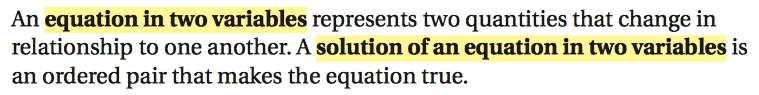 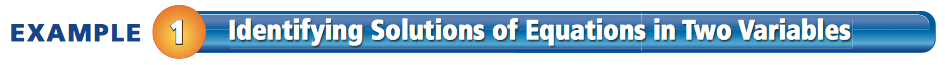 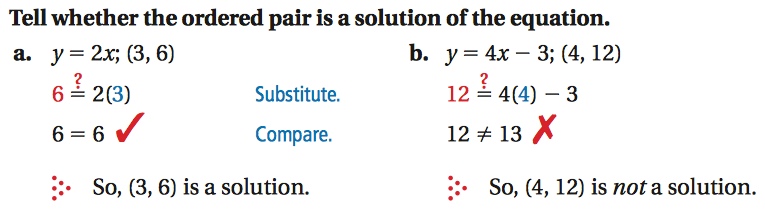 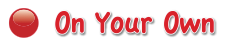 Pg. 103
7.4
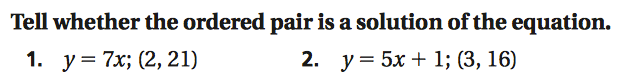 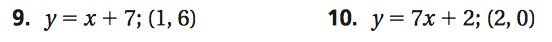 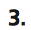 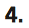 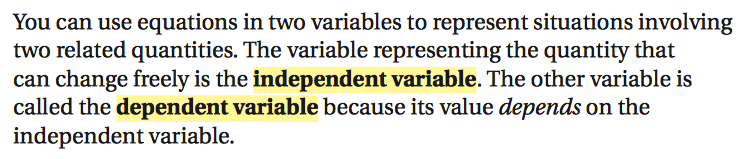 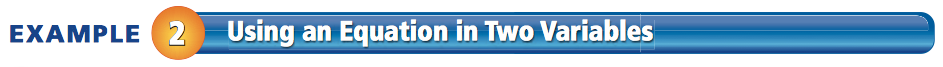 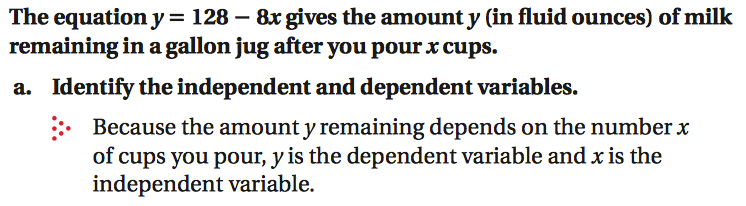 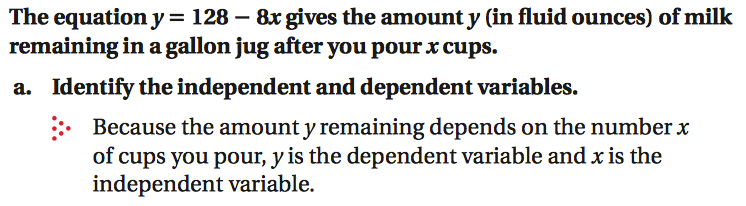 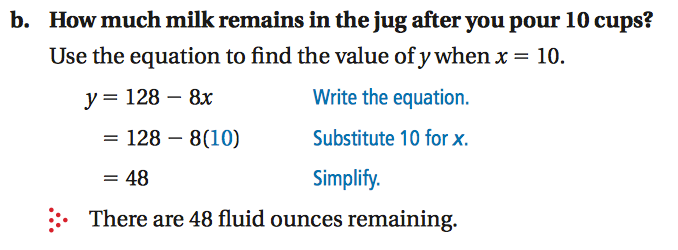 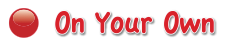 Pg. 103
7.4
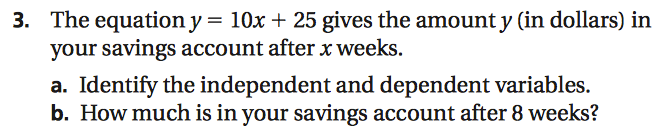 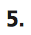 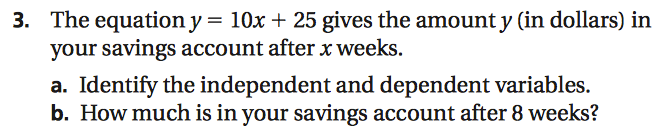 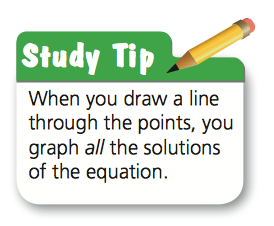 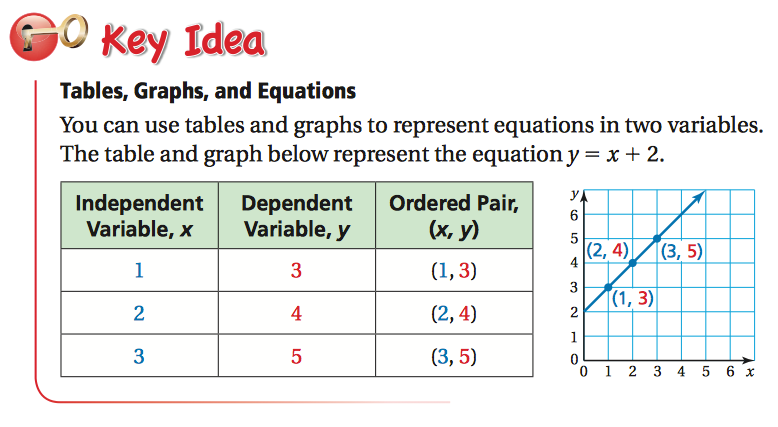 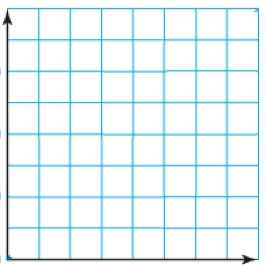 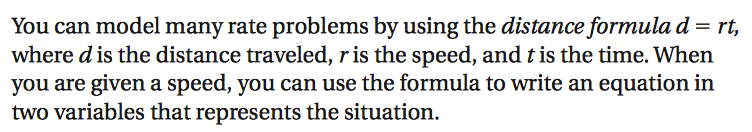 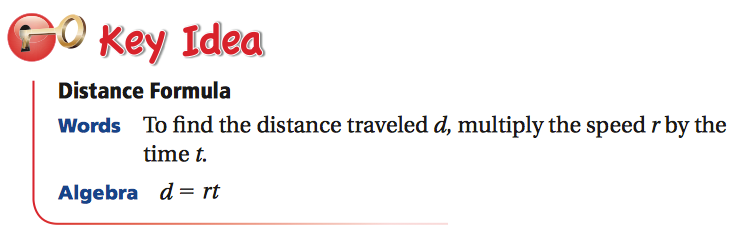 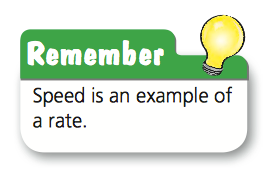 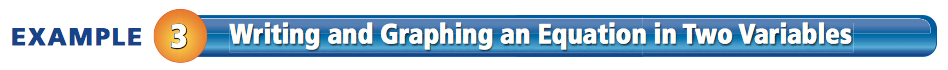 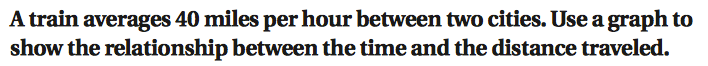 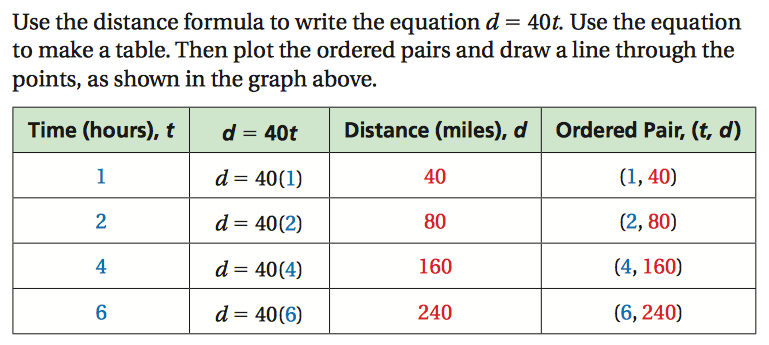 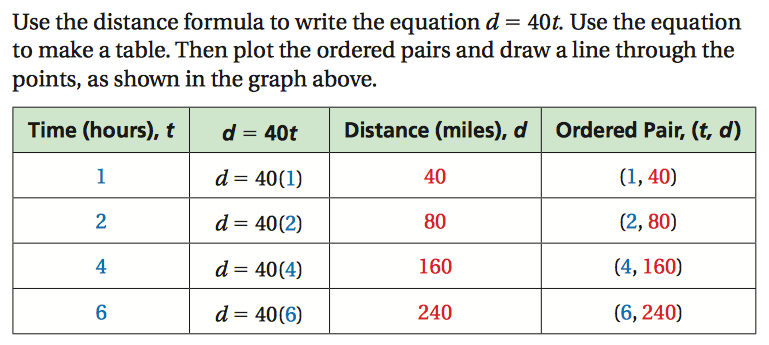 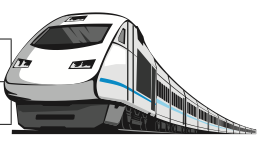 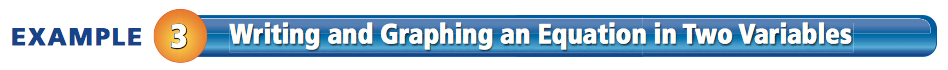 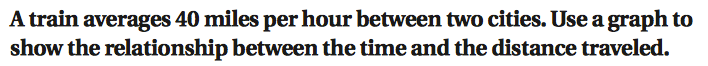 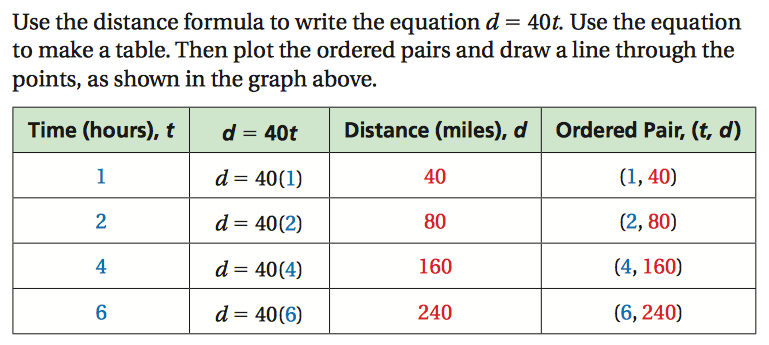 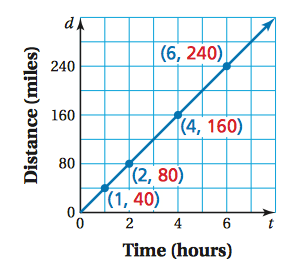 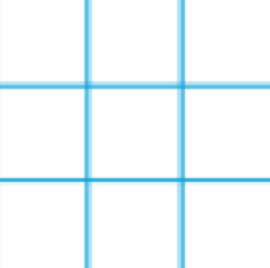 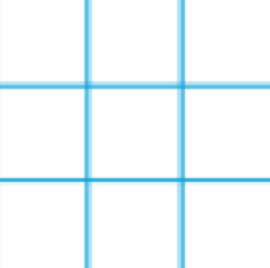 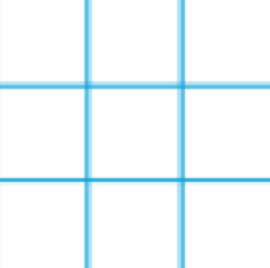 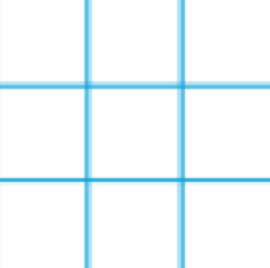 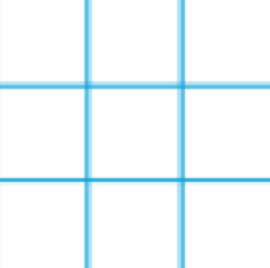 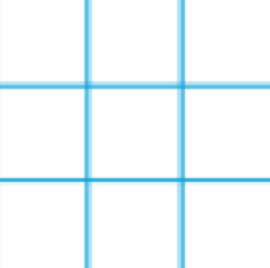 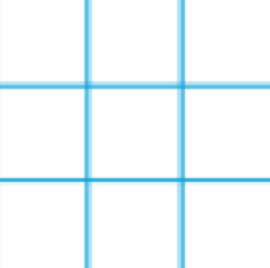 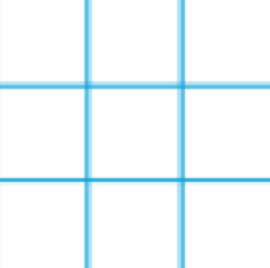 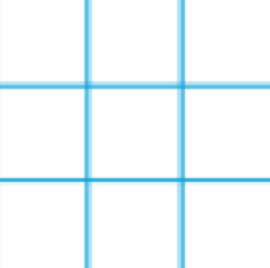 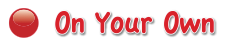 Pg. 103
7.4
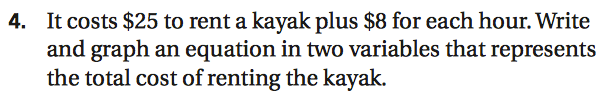 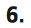 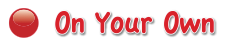 Pg. 103
7.4
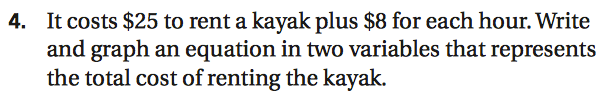 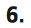 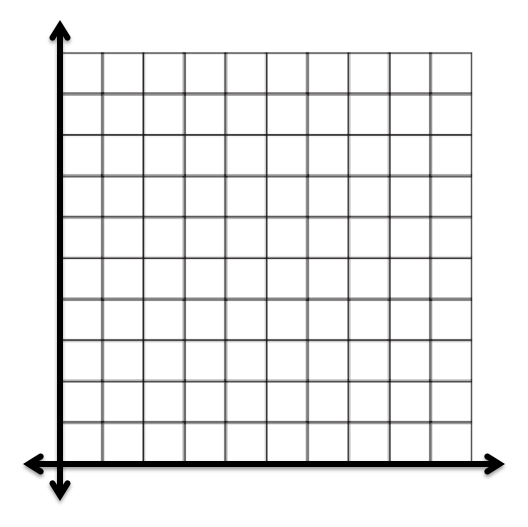 100
90
80
70
60
50
40
30
20
10
Cost (dollars)
1    2   3    4    5   6    7    8    9   10
Time (hours)
Exit Ticket Time! 
(front)
(back)
2)
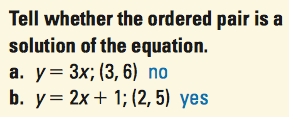 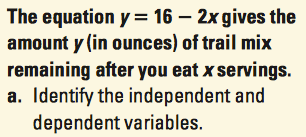 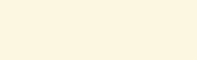 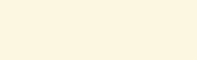 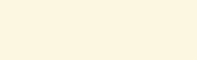 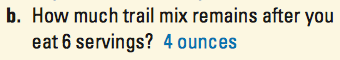 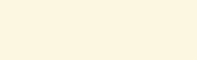 ✓
Exit Ticket Time! 
(front)
(back)
2)
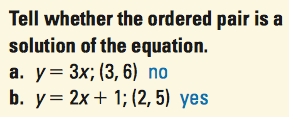 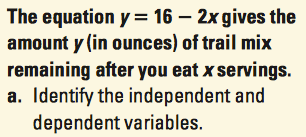 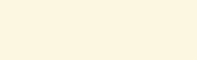 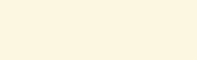 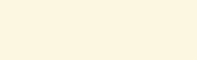 a) Not a sol’n
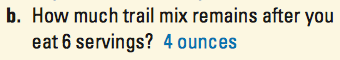 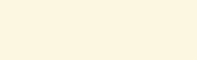 b) Is a sol’n
a) Ind: x, servings
b) Dep: y, trail mix    			remaining
b) 4 oz.
Take a Ride:

Put away all your materials.

Notes and homework WS in your math folder
INB back in your cubby
Turn in your Exit Ticket to the basket on the purple counter
Give your red pen to Ms. Hatch

Make sure your desk area is CLEAN!